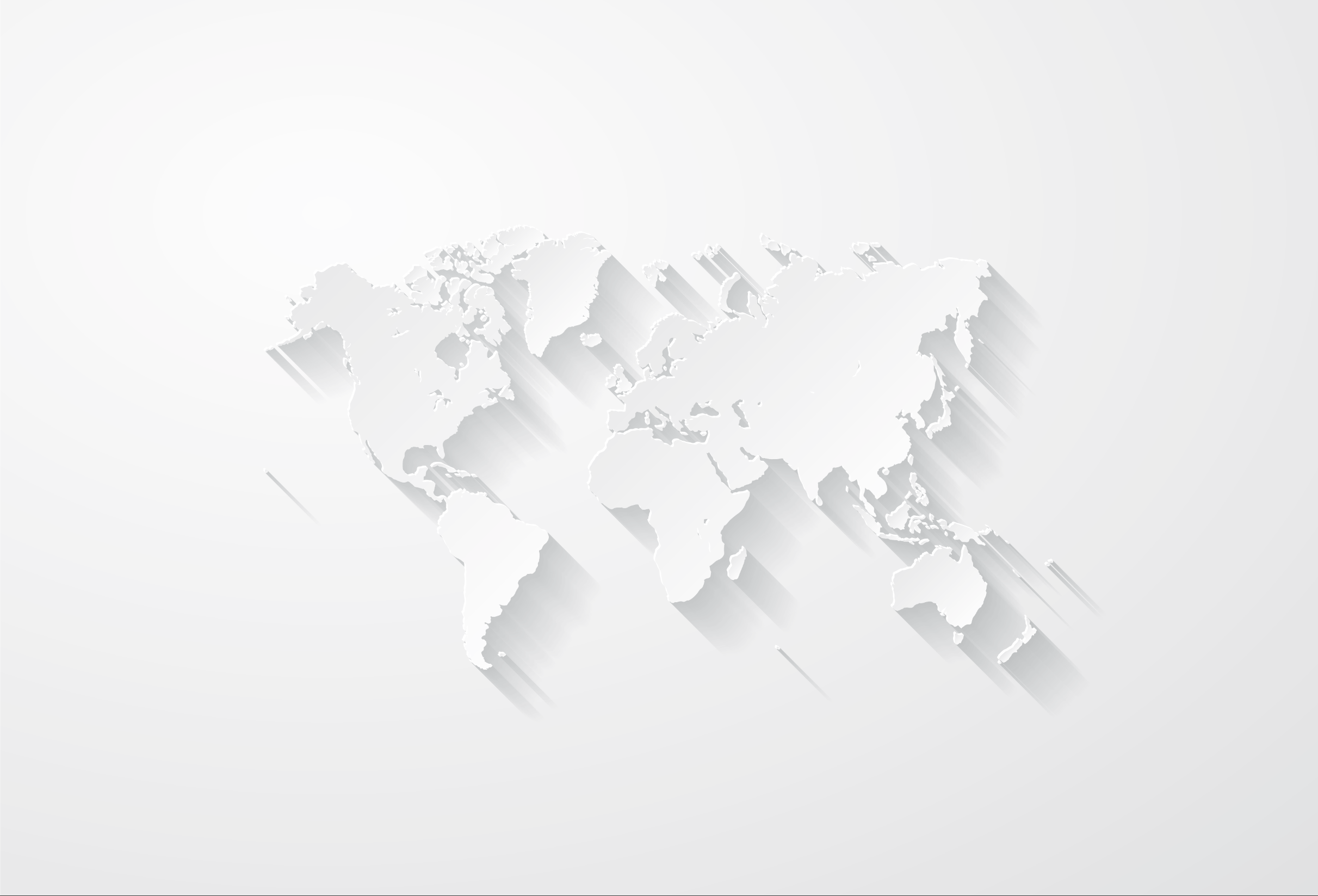 Digitalisierung der Transportlogistik und die Rolle der Fahrer
Ergebnisauswertung einerBVL-Mitgliederbefragung
1   Ausgangssituation
2   BVL-Mitgliederbefragung
3   Fazit
4   Ausgewählte Projekte/Initiativen
12.10.2019
>>Digitalisierung der Transportlogistik und die Rolle der Fahrer<<
2
Der Wirtschaftsbereich Logistik hat ein großes Problem durch fehlende Lkw-Fahrer
n-tv 02. Juni 2019
WiWo - 27. Mai 2019
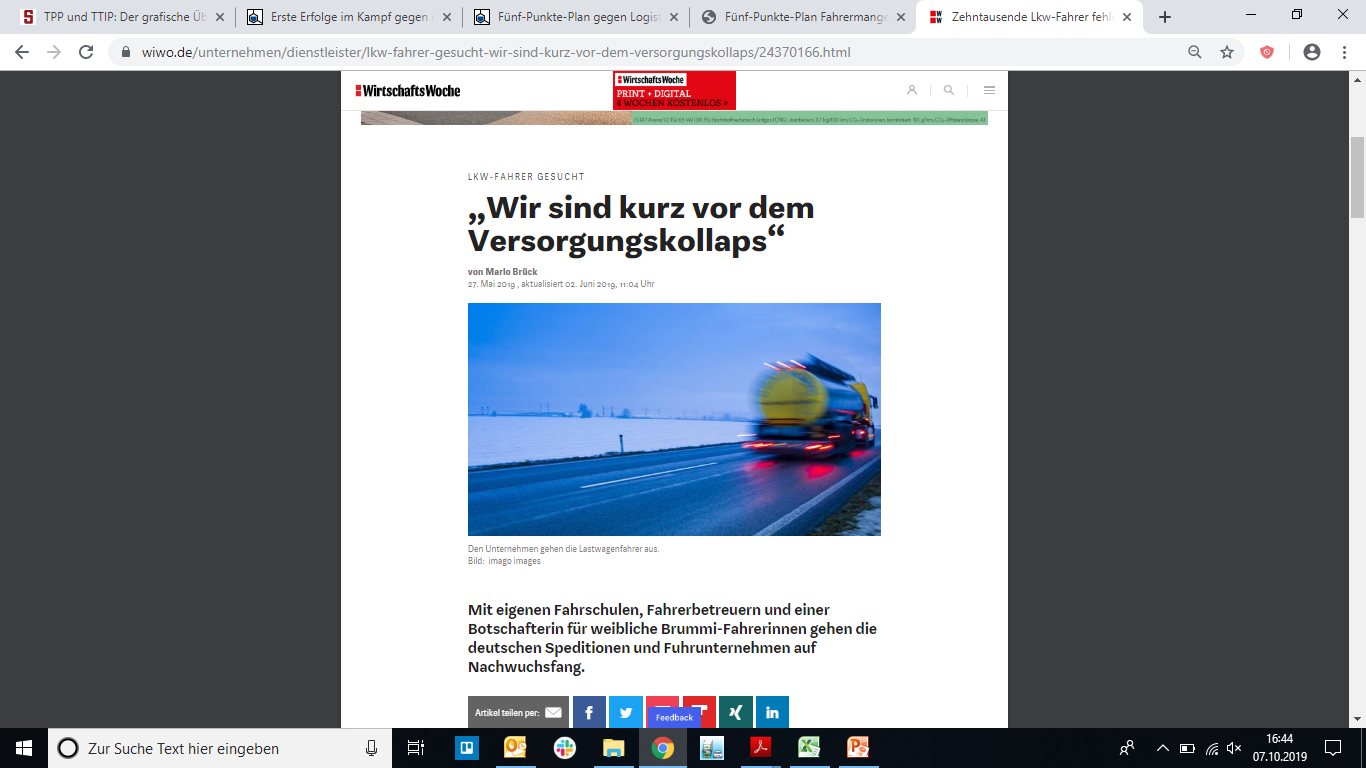 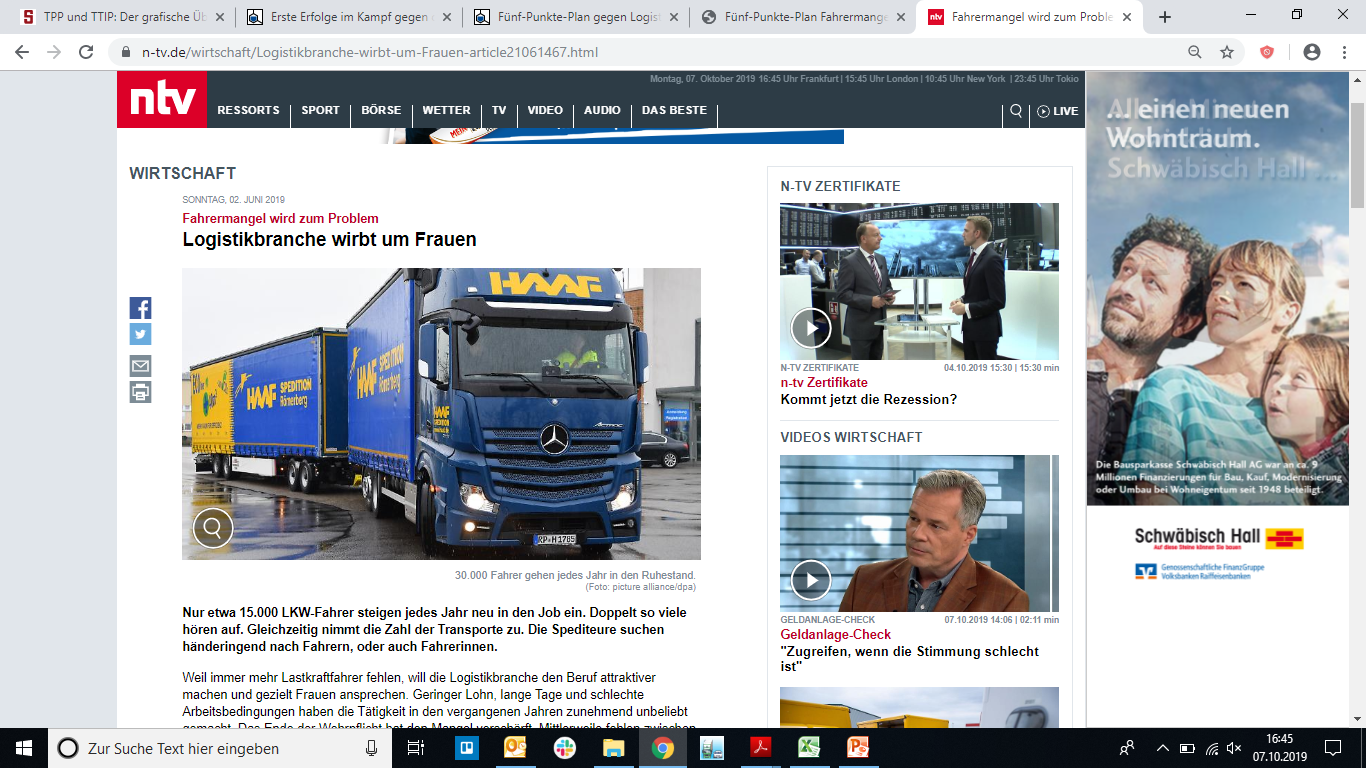 WELT 03. Juni 2019
Focus - 30. Juli 2018
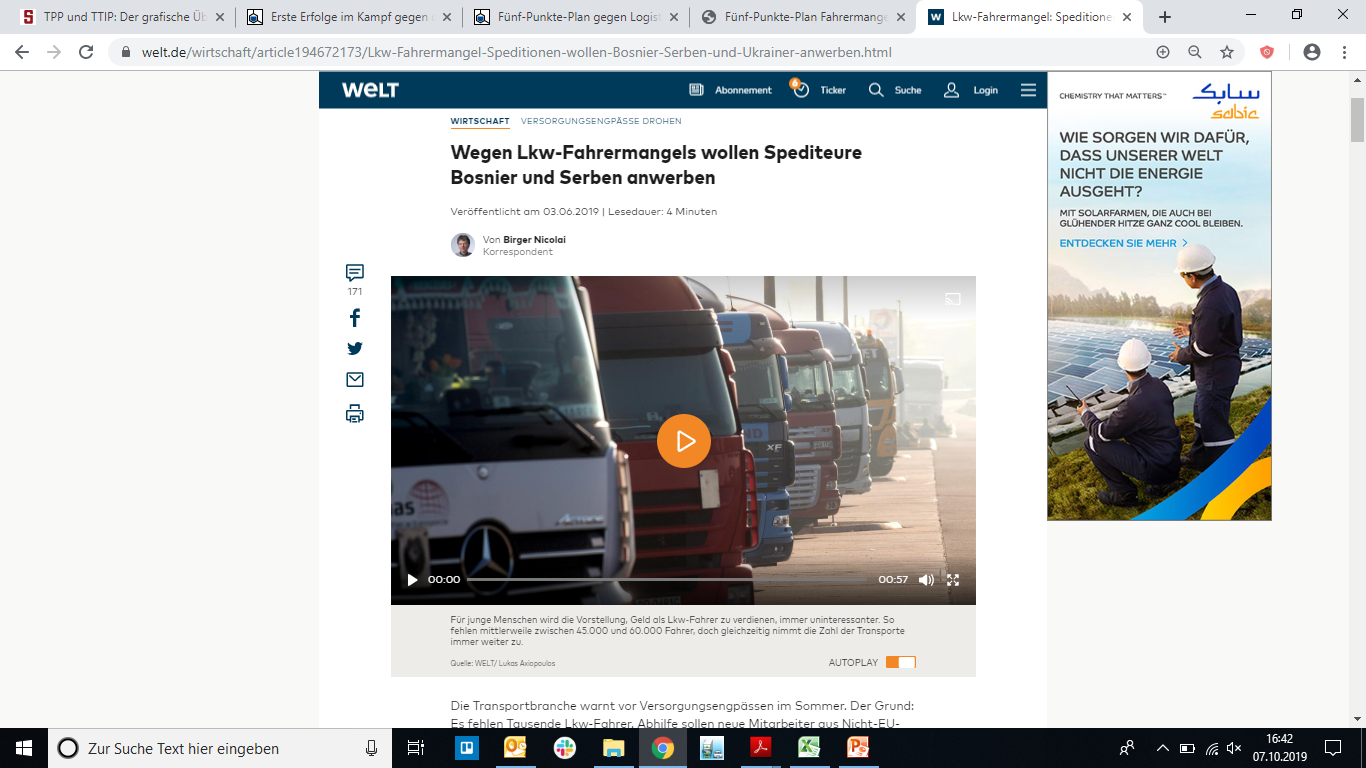 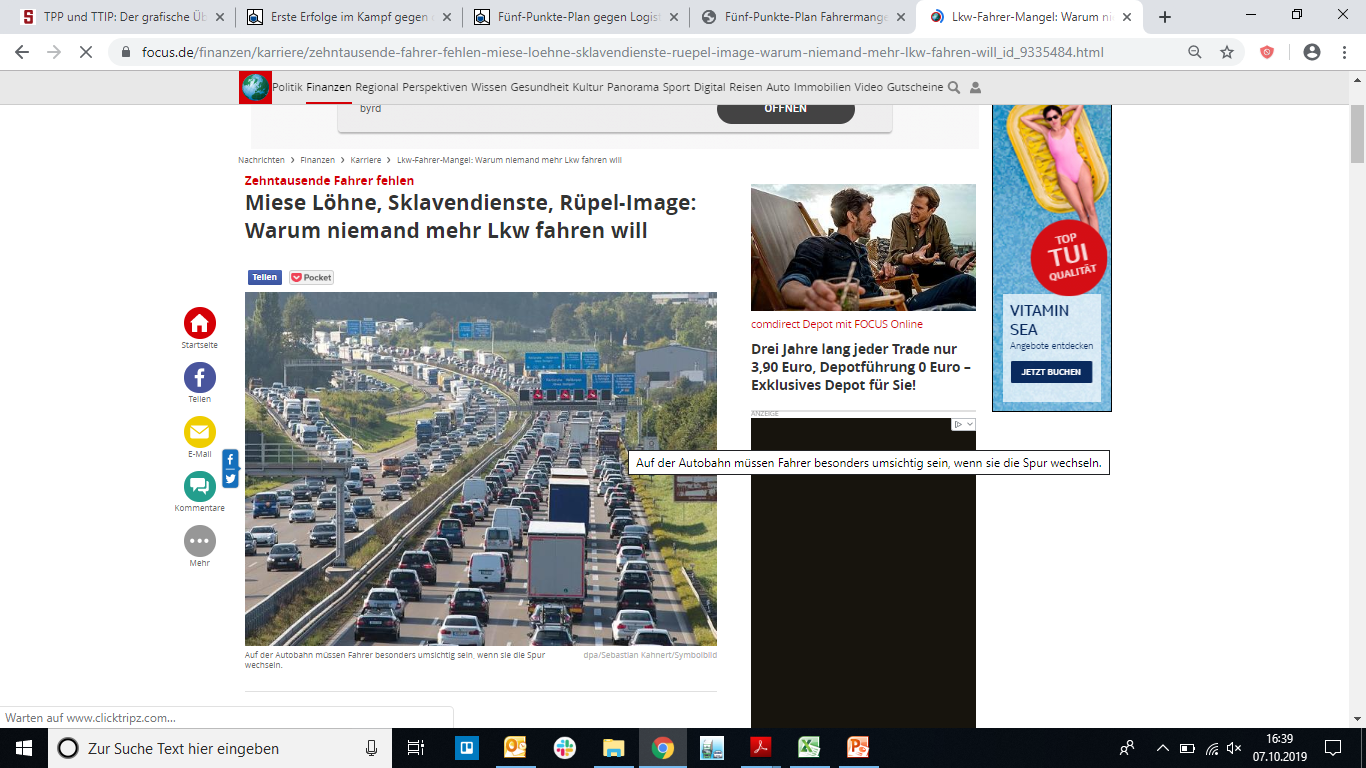 Handelsblatt 29. Juli 2018
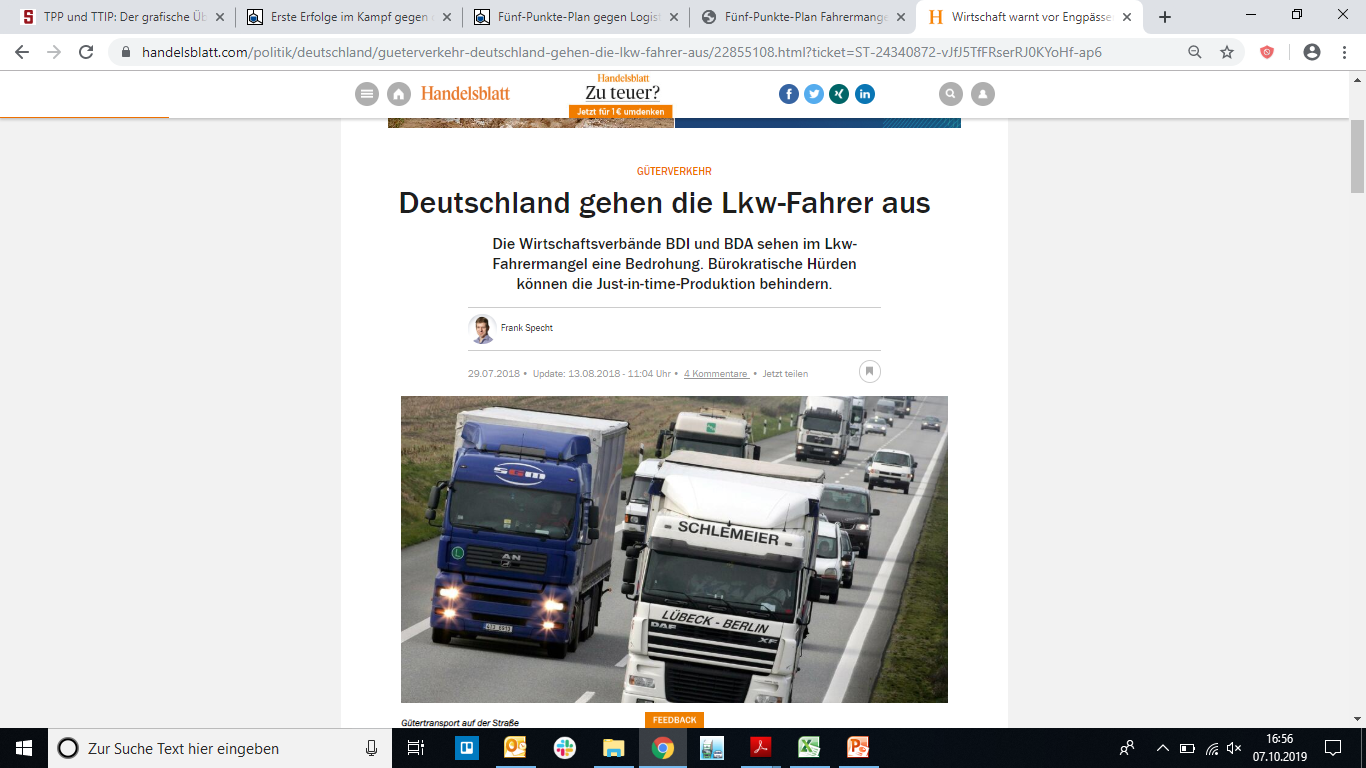 12.10.2019
>>Digitalisierung der Transportlogistik und die Rolle der Fahrer<<
3
https://www.focus.de/finanzen/karriere/zehntausende-fahrer-fehlen-miese-loehne-sklavendienste-ruepel-image-warum-niemand-mehr-lkw-fahren-will_id_9335484.html
https://www.wiwo.de/unternehmen/dienstleister/lkw-fahrer-gesucht-wir-sind-kurz-vor-dem-versorgungskollaps/24370166.html
https://www.n-tv.de/wirtschaft/Logistikbranche-wirbt-um-Frauen-article21061467.html
https://www.welt.de/wirtschaft/article194672173/Lkw-Fahrermangel-Speditionen-wollen-Bosnier-Serben-und-Ukrainer-anwerben.html
https://www.handelsblatt.com/politik/deutschland/gueterverkehr-deutschland-gehen-die-lkw-fahrer-aus/22855108.html?ticket=ST-24340872-vJfJ5TfFRserRJ0KYoHf-ap6
Der Lkw-Fahrermangel folgt einer einfachen demographischen Mathematik
Demografische Herausforderung
Einfache Mathematik
20171
20302
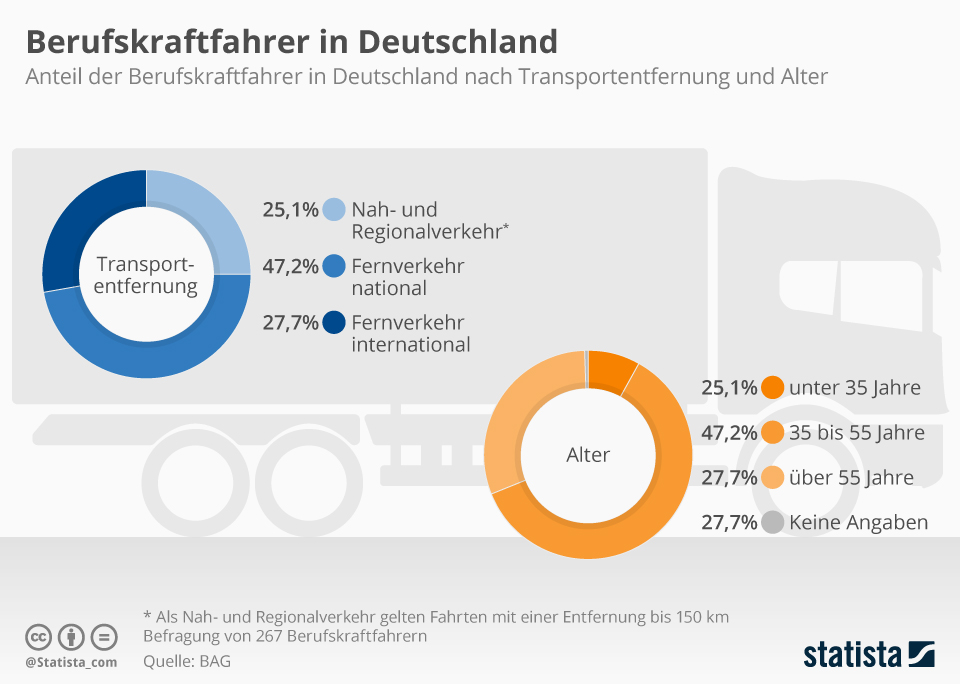 Bedarf an Lkw-Fahrern
grobe Schätzung
Nachwuchs
+ 27.000 Fahrer
Ruhestand
- 67.000 Fahrer
Δ -40.000 Fahrer
Δ -150.000 Fahrer
Quelle: Statista, (1) https://www.bgl-ev.de/images/downloads/media_3312_3.PDF (2) https://www.iru.org/what-we-do/network/driver-portal/problem
12.10.2019
>>Digitalisierung der Transportlogistik und die Rolle der Fahrer<<
4
Dabei gibt es viele Ursachen für den derzeitigen Lkw-Fahrermangel
gute Konjunktur
kaum Nachwuchs
„soft facts“
„hard facts“
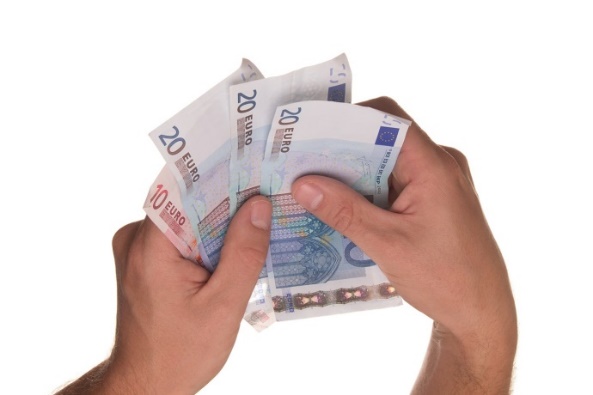 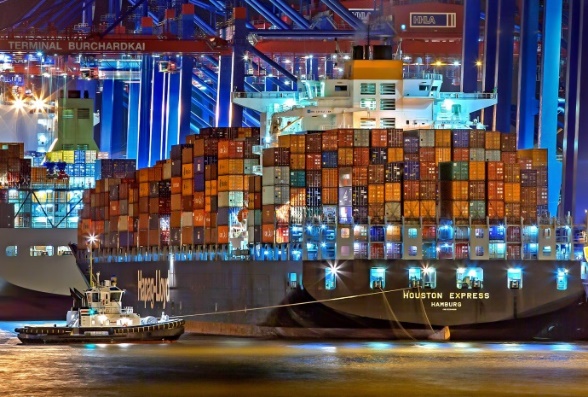 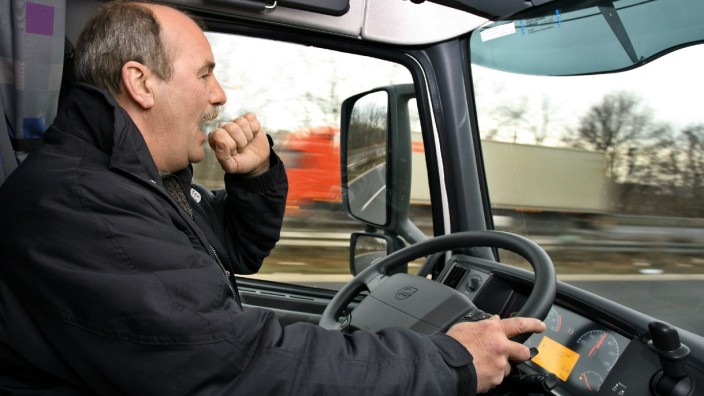 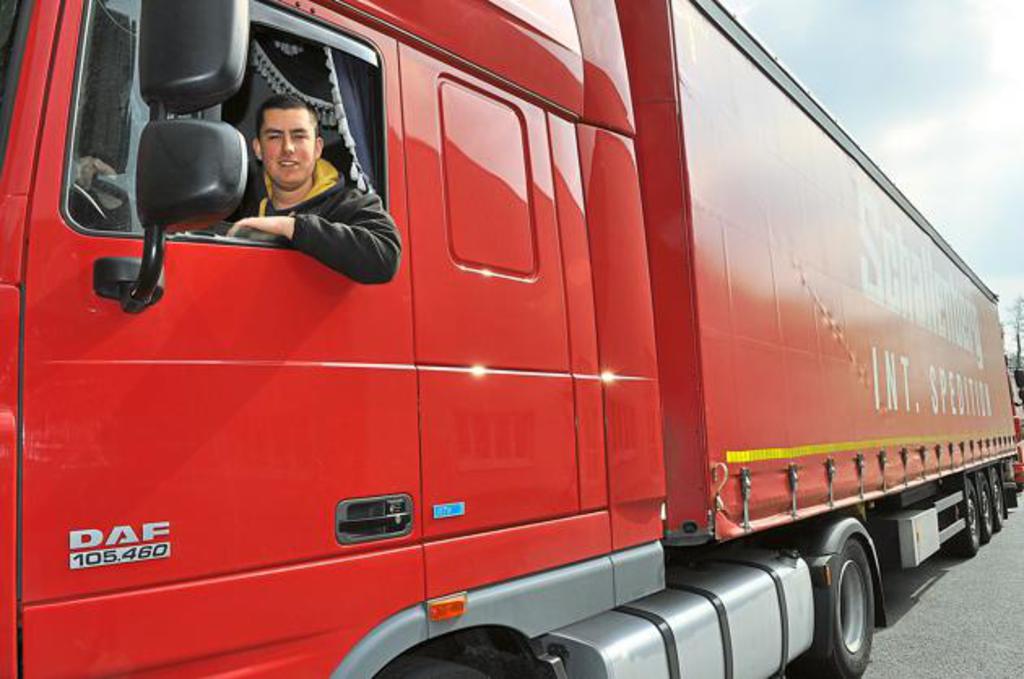 Sehr gute Entwicklung am Arbeitsmarkt 
Geringe Arbeitslosig-keit
Anstieg der Reallöhne
Hohe Nachfrage an Gütern bzw. hoher Transportbedarf
Gehalt nur eingeschränkt wettbewerbsfähig
schlechte Arbeits-bedingungen (u.a. Abwesenheiten, Arbeitszeiten, kaum Kollegen) 
hohe psychische und körperliche Belastung
schlechtes Image
Bundeswehr als „Ausbilder“ wegge-fallen
unsichere Perspektive für das Berufsbild
Rahmenbedingungen nur wenig wettbe-werbsfähig
12.10.2019
>>Digitalisierung der Transportlogistik und die Rolle der Fahrer<<
5
Es gibt unterschiedliche Ansätze das Problem des Fahrermangels zu lösen/ zu mildern
langfristig
Im Fokus der Studie stehen Ansätze die Arbeitszeit der Lkw-Fahrer effizienter zu nutzen.
Zeit
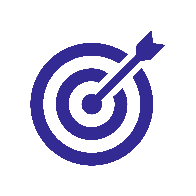 kurzfristig
Neueinstellung
Effizienz erhöhen
Erhöhung der Fahrerkapazitäten
12.10.2019
>>Digitalisierung der Transportlogistik und die Rolle der Fahrer<<
6
Die Maßnahmen, die im Fokus der Studie stehen, können drei Bereichen zugeordnet werden
Themenbereiche
mehr bezahlte Tonnage pro Fahrerstunde
höhere Auslastung
geringere Umwege
höhere Durchschnittsgeschwindigkeit
Verkehrs-wirtschaft
Effizienterer Fahrereinsatz
geringere Wartezeit für Be-/Entladung
schnellere Be-/Entladung inkl. Qualitätsprüfung
geringere Beteiligung des Fahrers an der operativen Be-/Entladung
mehr Fahrzeit pro Fahrerstunde
Schnitt-stellen/ Rampe
Erhöhung der Fahrer-kapazitäten
New Work
Familienfreundlichere Dienstpläne
Kollegiale Kommunikation
Angebote zur Gesundheitsvorsorge
höhere Arbeits-zufriedenheit
12.10.2019
>>Digitalisierung der Transportlogistik und die Rolle der Fahrer<<
7
1   Ausgangssituation
2   BVL-Mitgliederbefragung
2.1   Überblick
2.2   Handlungsfeld Schnittstellen
2.3   Handlungsfeld Verkehrswirtschaft
2.4   Handlungsfeld New Work
2.5   Datenaustausch und Plattformen
12.10.2019
>>Digitalisierung der Transportlogistik und die Rolle der Fahrer<<
8
Verwendete Abkürzungen
LDL o FP : Logistikdienstleister ohne Fuhrpark
LDL m FP : Logistikdienstleister mit Fuhrpark
12.10.2019
>>Digitalisierung der Transportlogistik und die Rolle der Fahrer<<
9
Die Mehrheit der Befragten sind aus der Industrie und dem Handel
Welche Rolle nehmen Sie innerhalb der Logistik ein? [Anzahl der Nennungen]
n =409; Andere: IT-Dienstleister, Beratung, Forschung/Wissenschaft
12.10.2019
>>Digitalisierung der Transportlogistik und die Rolle der Fahrer<<
10
Daten:
O:\04 Produkte\06 T-Systems\06 Befragung\Excel Zusammenfassung\Pivot_Rolle
Mangel an Fahrpersonal wirkt sich u.a. negativ auf die operative Betriebsebene aus
Welche Auswirkungen von Fahrermangel bemerken Sie bereits in Ihrem Unternehmen? [in Prozent der Nennungen; Mehrfachantworten möglich, nur innerhalb der genannten Rollen]
Logistikdienstleister
Industrie/Handel
mit Fuhrpark
ohne Fuhrpark
32%
23%
34%
37%
13%
25%
16%
47%
19%
15%
17%
22%
n =271
12.10.2019
>>Digitalisierung der Transportlogistik und die Rolle der Fahrer<<
11
Daten:
O:\04 Produkte\06 T-Systems\06 Befragung\Excel Zusammenfassung\Personal
Befragte sind (schwach) überzeugt, dass Digitalisierung Fahrereinsatz effizienter gestaltet
Kann die Digitalisierung der Transportlogistik Ihrer Meinung nach dazu beitragen,den Fahrereinsatz effizienter zu gestalten bzw. die Aufgaben effizienter an Fahrer zu verteilen? [Mittelwert, lineare Skala 1-4 (stimme nicht zu … stimme voll zu)]
n =409
12.10.2019
>>Digitalisierung der Transportlogistik und die Rolle der Fahrer<<
12
Daten:
O:\04 Produkte\06 T-Systems\06 Befragung\Excel Zusammenfassung\Bewertung digitalisierung
Fehlende Bereitschaft und technische Möglich-keiten zum Datenaustausch sind Hindernisse
Was sind aus Ihrer Sicht die drei größten Hindernisse einer Umsetzung von digitalen Maßnahmen in genannten oberen Bereichen? [in Prozent der Nennungen; Mehrfachantworten möglich]
n =409
12.10.2019
>>Digitalisierung der Transportlogistik und die Rolle der Fahrer<<
13
Daten:
O:\04 Produkte\06 T-Systems\06 Befragung\Excel Zusammenfassung\
DH_Zusammenfassung
Lösung der Schnittstellen-/Rampenproblematik ist aus Sicht der Befragten sehr wichtig
Welcher der drei Bereiche hat das größte Potenzial, die Arbeitszeit der
Lkw-Fahrer produktiver zu gestalten?
[in Prozent der Nennungen]
Schnittstellen/ Rampe (beinhaltet alle Prozesse an der Rampe und jegliche Schnittstellen der Transportkette)
Verkehrswirtschaft/ Telematik (beinhaltet Prozesse auf der Straße und am Fahrzeug)
höhere Arbeitszufriedenheit/ New Work (beinhaltet die digitale Umgestaltung des Arbeitsplatzes von Lkw-Fahrern)
n =409
12.10.2019
>>Digitalisierung der Transportlogistik und die Rolle der Fahrer<<
14
Daten:
O:\04 Produkte\06 T-Systems\06 Befragung\Excel Zusammenfassung\Potential
1   Ausgangssituation
2   BVL-Mitgliederbefragung
2.1   Überblick
2.2   Handlungsfeld Schnittstellen
2.3   Handlungsfeld Verkehrswirtschaft
2.4   Handlungsfeld New Work
2.5   Datenaustausch und Plattformen
12.10.2019
>>Digitalisierung der Transportlogistik und die Rolle der Fahrer<<
15
Zeitfenstermanagement und Kapazitätsplanung sind wichtige Stellhebel für Rampenproblematik
Themenbereich
Schnittstellen/Rampe
Welches sind die drei größten Potenziale für einen effizienteren Fahrereinsatz? [in Prozent der Nennungen; Mehrfachantworten möglich]
n =409
12.10.2019
>>Digitalisierung der Transportlogistik und die Rolle der Fahrer<<
16
Daten:
O:\04 Produkte\06 T-Systems\06 Befragung\Excel Zusammenfassung\SchittstellenRampeZusammf
Relevante Maßnahmen werden bisher nur voneinem geringen Teil der Logistiker umgesetzt
Können die folgenden Maßnahmen aus Ihrer Sicht den Fahrereinsatz verbessern? 
Setzen Sie die folgenden digitalen Maßnahmen für einen besseren Fahrereinsatz um? 
[in Prozent; ja, nein, weiß nicht / ist in Planung]
Themenbereich
Schnittstellen/Rampe
Maßnahmen relevant?
Umsetzung der Maßnahmen
n =409
12.10.2019
>>Digitalisierung der Transportlogistik und die Rolle der Fahrer<<
17
Daten:
O:\04 Produkte\06 T-Systems\06 Befragung\Excel Zusammenfassung\Übersicht_Einsatz_digiMaßFahrer
Daten:
O:\04 Produkte\06 T-Systems\06 Befragung\Excel Zusammenfassung\
pivot_einsatz1
pivot_einsatz2
pivot_einsatz3
pivot_einsatz4
pivot_einsatz5
pivot_einsatz6
43% der Befragten in Handel und Industrie setzen bereits elektronische Papiere ein
Können die folgenden Maßnahmen aus Ihrer Sicht den Fahrereinsatz verbessern? 
Setzen Sie die folgenden digitalen Maßnahmen für einen besseren Fahrereinsatz um? 
[in Prozent; ja, nein, weiß nicht / ist in Planung]
Themenbereich
Schnittstellen/Rampe
nur Industrie & Handel
Maßnahmen relevant?
Umsetzung der Maßnahmen
n =160
12.10.2019
>>Digitalisierung der Transportlogistik und die Rolle der Fahrer<<
18
Daten:
O:\04 Produkte\06 T-Systems\06 Befragung\Excel Zusammenfassung\Übersicht_Einsatz_digiMaßFahrer
Daten:
O:\04 Produkte\06 T-Systems\06 Befragung\Excel Zusammenfassung\
pivot_einsatz1
pivot_einsatz2
pivot_einsatz3
pivot_einsatz4
pivot_einsatz5
pivot_einsatz6
Logistikdienstleister setzen bereits mehr digitale Instrumente der Transportlogistik um
Können die folgenden Maßnahmen aus Ihrer Sicht den Fahrereinsatz verbessern? 
Setzen Sie die folgenden digitalen Maßnahmen für einen besseren Fahrereinsatz um? 
[in Prozent; ja, nein, weiß nicht / ist in Planung]
Themenbereich
Schnittstellen/Rampe
nur LDL m FP
Maßnahmen relevant?
Umsetzung der Maßnahmen
n =74
12.10.2019
>>Digitalisierung der Transportlogistik und die Rolle der Fahrer<<
19
Daten:
O:\04 Produkte\06 T-Systems\06 Befragung\Excel Zusammenfassung\Übersicht_Einsatz_digiMaßFahrer
Daten:
O:\04 Produkte\06 T-Systems\06 Befragung\Excel Zusammenfassung\
pivot_einsatz1
pivot_einsatz2
pivot_einsatz3
pivot_einsatz4
pivot_einsatz5
pivot_einsatz6
Logistikdienstleister ohne Fuhrpark sind etwas verhaltener in der Umsetzung
Können die folgenden Maßnahmen aus Ihrer Sicht den Fahrereinsatz verbessern? 
Setzen Sie die folgenden digitalen Maßnahmen für einen besseren Fahrereinsatz um? 
[in Prozent; ja, nein, weiß nicht / ist in Planung]
Themenbereich
Schnittstellen/Rampe
nur LDL o FP
Maßnahmen relevant?
Umsetzung der Maßnahmen
n =37
12.10.2019
>>Digitalisierung der Transportlogistik und die Rolle der Fahrer<<
20
Daten:
O:\04 Produkte\06 T-Systems\06 Befragung\Excel Zusammenfassung\Übersicht_Einsatz_digiMaßFahrer
Daten:
O:\04 Produkte\06 T-Systems\06 Befragung\Excel Zusammenfassung\
pivot_einsatz1
pivot_einsatz2
pivot_einsatz3
pivot_einsatz4
pivot_einsatz5
pivot_einsatz6
Zwischenfazit
Zur Verringerung der Wartezeit an der Rampe haben Zeitfenstermanagement und Kapazitätsplanung die größten Potenziale
Viele relevante Maßnahmen sind von den Befragten zwar erkannt, werden jedoch nicht umgesetzt wie zum Beispiel Predictive Analytics 
Logistikdienstleister mit eigenem Fuhrpark sind die Gruppe mit dem höchsten Umsetzungsstand
12.10.2019
>>Digitalisierung der Transportlogistik und die Rolle der Fahrer<<
21
1   Ausgangssituation
2   BVL-Mitgliederbefragung
2.1   Überblick
2.2   Handlungsfeld Schnittstellen
2.3   Handlungsfeld Verkehrswirtschaft
2.4   Handlungsfeld New Work
2.5   Datenaustausch und Plattformen
12.10.2019
>>Digitalisierung der Transportlogistik und die Rolle der Fahrer<<
22
Netzwerk-, Routen und Ladeplanung sind wichtige Lösungen im Bereich Verkehrswirtschaft
Welches sind die drei größten Potenziale für einen effizienteren Fahrereinsatz? [in Prozent der Nennungen; Mehrfachantworten möglich]
Themenbereich
Verkehrswirtschaft/Telematik
n =409
12.10.2019
>>Digitalisierung der Transportlogistik und die Rolle der Fahrer<<
23
Daten:
O:\04 Produkte\06 T-Systems\06 Befragung\Excel Zusammenfassung\Zusamm.Potentiale
Bisher geringer Umsetzungsstand digitaler Instrumente aus dem Bereich Verkehrswirtschaft
Themenbereich
Verkehrswirtschaft/Telematik
Sind die folgenden digitalen Maßnahmen für einen besseren Fahrereinsatz relevant? Setzen Sie diese Maßnahmen um? [in Prozent der Befragten; ja, nein, weiß nicht]
Maßnahmen relevant?
Umsetzung der Maßnahmen
n =409
12.10.2019
>>Digitalisierung der Transportlogistik und die Rolle der Fahrer<<
24
Daten:
O:\04 Produkte\06 T-Systems\06 Befragung\Excel Zusammenfassung\Übersicht_Maßnahmen_Fahrer
Auch im Bereich Industrie und Handel geringer Umsetzungsstand
Themenbereich
Verkehrswirtschaft/Telematik
Sind die folgenden digitalen Maßnahmen für einen besseren Fahrereinsatz relevant? Setzen Sie diese Maßnahmen um? [in Prozent der Befragten; ja, nein, weiß nicht]
nur Industrie & Handel
Maßnahmen relevant?
Umsetzung der Maßnahmen
n =160
12.10.2019
>>Digitalisierung der Transportlogistik und die Rolle der Fahrer<<
25
Daten:
O:\04 Produkte\06 T-Systems\06 Befragung\Excel Zusammenfassung\Übersicht_Maßnahmen_Fahrer
Logistikdienstleister mit Fuhrpark setzen bereits in hohem Maße auf Fracht- und Transportbörsen
Themenbereich
Verkehrswirtschaft/Telematik
Sind die folgenden digitalen Maßnahmen für einen besseren Fahrereinsatz relevant? Setzen Sie diese Maßnahmen um? [in Prozent der Befragten; ja, nein, weiß nicht]
nur LDL m FP
Maßnahmen relevant?
Umsetzung der Maßnahmen
n =74
12.10.2019
>>Digitalisierung der Transportlogistik und die Rolle der Fahrer<<
26
Daten:
O:\04 Produkte\06 T-Systems\06 Befragung\Excel Zusammenfassung\Übersicht_Maßnahmen_Fahrer
Erwartungsgemäß ist die Umsetzung bei Logistik-dienstleistern ohne Fuhrpark etwas geringer
Themenbereich
Verkehrswirtschaft/Telematik
Sind die folgenden digitalen Maßnahmen für einen besseren Fahrereinsatz relevant? Setzen Sie diese Maßnahmen um? [in Prozent der Befragten; ja, nein, weiß nicht]
nur LDL o FP
Maßnahmen relevant?
Umsetzung der Maßnahmen
n =37
12.10.2019
>>Digitalisierung der Transportlogistik und die Rolle der Fahrer<<
27
Daten:
O:\04 Produkte\06 T-Systems\06 Befragung\Excel Zusammenfassung\Übersicht_Maßnahmen_Fahrer
Zwischenfazit
Netzwerk-, Routen und Ladeplanung haben die größten Potenziale für effizienteren Fahrereinsatz   
Die am höchsten bewertete Maßnahme ist die dynamische Tourenplanung, jedoch ist der Umsetzungsstand bei Fracht-/Transportbörsen am höchsten
Im Vergleich zu Industrie und Handel sowie Logistikdienstleistern ohne Fuhrpark ist der Umsetzungsstand bei Logistikdienstleistern mit Fuhrpark am höchsten
12.10.2019
>>Digitalisierung der Transportlogistik und die Rolle der Fahrer<<
28
1   Ausgangssituation
2   BVL-Mitgliederbefragung
2.1   Überblick
2.2   Handlungsfeld Schnittstellen
2.3   Handlungsfeld Verkehrswirtschaft
2.4   Handlungsfeld New Work
2.5   Datenaustausch und Plattformen
12.10.2019
>>Digitalisierung der Transportlogistik und die Rolle der Fahrer<<
29
Wertschätzung und sozialer Austausch sind sehr wichtige Faktoren für die Arbeitszufriedenheit
Themenbereich
New Work
Was sind die drei wichtigsten Stellhebel im Bereich Arbeitszufriedenheit/
New Work bei Fahrern?
[in Prozent der Nennungen; Mehrfachantworten möglich]
n =409
12.10.2019
>>Digitalisierung der Transportlogistik und die Rolle der Fahrer<<
30
Daten:
O:\04 Produkte\06 T-Systems\06 Befragung\Excel Zusammenfassung\NW_Gesamt
Im Bereich New Work ist der Umsetzungsstand tendenziell gering
Können die folgenden Maßnahmen aus Ihrer Sicht die Arbeitszufriedenheit verbessern? Setzen Sie die folgenden Maßnahmen ein? [in Prozent der Befragten; ja, ist in Planung /weiß nicht, nein]
Themenbereich
New Work
Umsetzung der Maßnahmen
Maßnahmen relevant?
n =408
12.10.2019
>>Digitalisierung der Transportlogistik und die Rolle der Fahrer<<
31
Daten:
O:\04 Produkte\06 T-Systems\06 Befragung\Excel Zusammenfassung\
Übersicht_Arbeitszufriedenheit
Daten:
O:\04 Produkte\06 T-Systems\06 Befragung\Excel Zusammenfassung\
pivot_AzFami1
pivot_AzGesApp2
pivot_AzApp3
pivot_AzBewRampe4
pivot_AzImage6
pivot_AzBerufsbild7
pivot_arbeitszufriedenh1.1
pivot_arbeitszufriedenh1.2
pivot_arbeitszufriedenh1.3
pivot_arbeitszufriedenh1.4
pivot_arbeitszufriedenh1.5
pivot_arbeitszufriedenh1.6
Im Bereich New Work ist der Umsetzungsstand tendenziell gering
Können die folgenden Maßnahmen aus Ihrer Sicht die Arbeitszufriedenheit verbessern? Setzen Sie die folgenden Maßnahmen ein? [in Prozent der Befragten; ja, ist in Planung /weiß nicht, nein]
Themenbereich
New Work
nur Industrie & Handel
Umsetzung der Maßnahmen
Maßnahmen relevant?
n =160
12.10.2019
>>Digitalisierung der Transportlogistik und die Rolle der Fahrer<<
32
Daten:
O:\04 Produkte\06 T-Systems\06 Befragung\Excel Zusammenfassung\
Handel&Ind Maß
Handel&Ind Einsatz
Im Bereich New Work ist der Umsetzungsstand tendenziell gering
Können die folgenden Maßnahmen aus Ihrer Sicht die Arbeitszufriedenheit verbessern? Setzen Sie die folgenden Maßnahmen ein? [in Prozent der Befragten; ja, ist in Planung /weiß nicht, nein]
Themenbereich
New Work
nur LDL m FP
Umsetzung der Maßnahmen
Maßnahmen relevant?
n =74
12.10.2019
>>Digitalisierung der Transportlogistik und die Rolle der Fahrer<<
33
Daten:
O:\04 Produkte\06 T-Systems\06 Befragung\Excel Zusammenfassung\
LDLmFP Maß
LDLmFP Einsatz
Daten:
O:\04 Produkte\06 T-Systems\06 Befragung\Excel Zusammenfassung\
pivot_AzFami1
pivot_AzGesApp2
pivot_AzApp3
pivot_AzBewRampe4
pivot_AzImage6
pivot_AzBerufsbild7
pivot_arbeitszufriedenh1.1
pivot_arbeitszufriedenh1.2
pivot_arbeitszufriedenh1.3
pivot_arbeitszufriedenh1.4
pivot_arbeitszufriedenh1.5
pivot_arbeitszufriedenh1.6
Im Bereich New Work ist der Umsetzungsstand tendenziell gering
Können die folgenden Maßnahmen aus Ihrer Sicht die Arbeitszufriedenheit verbessern? Setzen Sie die folgenden Maßnahmen ein? [in Prozent der Befragten; ja, ist in Planung /weiß nicht, nein]
Themenbereich
New Work
nur LDL o FP
Umsetzung der Maßnahmen
Maßnahmen relevant?
n =37
12.10.2019
>>Digitalisierung der Transportlogistik und die Rolle der Fahrer<<
34
Daten:
O:\04 Produkte\06 T-Systems\06 Befragung\Excel Zusammenfassung\
LDLoFP Maß
LDLoFP Einsatz
Daten:
O:\04 Produkte\06 T-Systems\06 Befragung\Excel Zusammenfassung\
pivot_AzFami1
pivot_AzGesApp2
pivot_AzApp3
pivot_AzBewRampe4
pivot_AzImage6
pivot_AzBerufsbild7
pivot_arbeitszufriedenh1.1
pivot_arbeitszufriedenh1.2
pivot_arbeitszufriedenh1.3
pivot_arbeitszufriedenh1.4
pivot_arbeitszufriedenh1.5
pivot_arbeitszufriedenh1.6
Zwischenfazit
Wertschätzung und sozialer Austausch sind sehr wichtige Faktoren für die Arbeitszufriedenheit 
„Familienorientierte Dienst- und Arbeitspläne“ ist die relevanteste Maßnahme und auch am weitesten umgesetzt. Weitere gute Umsetzung ist "Informationen zu gesundem Verhalten" 
Tendenziell ist der Umsetzungsstand gering im Bereich New Work.
12.10.2019
>>Digitalisierung der Transportlogistik und die Rolle der Fahrer<<
35
1   Ausgangssituation
2   BVL-Mitgliederbefragung
2.1   Überblick
2.2   Handlungsfeld Schnittstellen
2.3   Handlungsfeld Verkehrswirtschaft
2.4   Handlungsfeld New Work
2.5   Datenaustausch und Plattformen
12.10.2019
>>Digitalisierung der Transportlogistik und die Rolle der Fahrer<<
36
Datenbedarf ist höher als die BereitschaftDaten zu teilen
Besteht grundsätzlich Datenbedarf?[in Prozent der Befragten]
Besteht grundsätzlich Bereitschaft Daten zu teilen?[in Prozent der Befragten]
n=271
12.10.2019
>>Digitalisierung der Transportlogistik und die Rolle der Fahrer<<
37
Daten:
O:\04 Produkte\06 T-Systems\06 Befragung\Excel Zusammenfassung\
Emp_Sender
Die meisten Daten werden im Bereich der Transportdaten ausgetauscht
In welchen Bereichen kommt es zu Datenaustausch?[in Prozent, der Datenaustausch bzw. Bereitschaft]
n=409
12.10.2019
>>Digitalisierung der Transportlogistik und die Rolle der Fahrer<<
38
Mehr als die Hälfte der Befragten tauscht mit ihren Partnern Transportdaten aus
Erhalten bzw. teilen Sie die erforderlichen Transportdaten (z.B. Zeitpläne und Lieferdaten) mit den Partnern in Ihrer Transportkette?[in Prozent]
n=409
12.10.2019
>>Digitalisierung der Transportlogistik und die Rolle der Fahrer<<
39
Daten:
O:\04 Produkte\06 T-Systems\06 Befragung\Excel Zusammenfassung\
pivotDaten_Transport
pivotDatenteilen_transport
Daten zu Materialflussstörungen werden zumindest von 30% der Befragten geteilt
Erhalten bzw. teilen Sie die erforderlichen Daten zu Materialflussstörungenmit den Partnern in Ihrer Transportkette?[in Prozent]
n=409
12.10.2019
>>Digitalisierung der Transportlogistik und die Rolle der Fahrer<<
40
Daten:
O:\04 Produkte\06 T-Systems\06 Befragung\Excel Zusammenfassung\
pivotDaten_Störung
pivotDatenteilen_materialfluss
Nur 22% der Befragten tauschen Daten zu Bedarfsprognosen aus
Erhalten bzw. teilen Sie die erforderlichen Bedarfsprognosenmit den Partnern in Ihrer Transportkette?[in Prozent]
n=409
12.10.2019
>>Digitalisierung der Transportlogistik und die Rolle der Fahrer<<
41
Daten:
O:\04 Produkte\06 T-Systems\06 Befragung\Excel Zusammenfassung\
pivotDaten_Bedarf
pivotDatenteilen_bedarf
Der geringste Datenaustausch vollzieht sich jedoch bei Daten zu Zustandsinformationen
Erhalten bzw. teilen Sie die erforderlichen Daten zu Echtzeit Zustandsinformationen (Ware)mit den Partnern in Ihrer Transportkette?[in Prozent]
n=409
12.10.2019
>>Digitalisierung der Transportlogistik und die Rolle der Fahrer<<
42
Daten:
O:\04 Produkte\06 T-Systems\06 Befragung\Excel Zusammenfassung\
pivotDaten_Echtzeitinfo
pivotDatenteilen_echtzeit
Datenaustausch im Bereich Industrie und Handel:Transportdaten
Erhalten bzw. teilen Sie die erforderlichen Transportdaten (z.B. Zeitpläne und Lieferdaten) mit den Partnern in Ihrer Transportkette?[in Prozent]
nur Industrie & Handel
n=160
12.10.2019
>>Digitalisierung der Transportlogistik und die Rolle der Fahrer<<
43
Daten:
O:\04 Produkte\06 T-Systems\06 Befragung\Excel Zusammenfassung\
pivot_Transportdaten1
Daten:
O:\04 Produkte\06 T-Systems\06 Befragung\Excel Zusammenfassung\
pivot_Transportdaten1.1
Datenaustausch im Bereich Industrie und Handel:Materialflussstörungen
Erhalten bzw. teilen Sie die erforderlichen Daten zu Materialflussstörungenmit den Partnern in Ihrer Transportkette?[in Prozent]
nur Industrie & Handel
n=160
12.10.2019
>>Digitalisierung der Transportlogistik und die Rolle der Fahrer<<
44
Daten:
O:\04 Produkte\06 T-Systems\06 Befragung\Excel Zusammenfassung\
pivot_störung3.1
Daten:
O:\04 Produkte\06 T-Systems\06 Befragung\Excel Zusammenfassung\
pivot_störung3
Datenaustausch im Bereich Industrie und Handel:Bedarfsprognosen
Erhalten bzw. teilen Sie die erforderlichen Bedarfsprognosenmit den Partnern in Ihrer Transportkette?[in Prozent]
nur Industrie & Handel
n=160
12.10.2019
>>Digitalisierung der Transportlogistik und die Rolle der Fahrer<<
45
Daten:
O:\04 Produkte\06 T-Systems\06 Befragung\Excel Zusammenfassung\
pivot_bedarfsprognosen2
Daten:
O:\04 Produkte\06 T-Systems\06 Befragung\Excel Zusammenfassung\
pivot_bedarfsprognosen2.1
Datenaustausch im Bereich Industrie und Handel:Zustandsinformationen
Erhalten bzw. teilen Sie die erforderlichen Daten zu Echtzeit Zustandsinformationen (Ware)mit den Partnern in Ihrer Transportkette?[in Prozent]
nur Industrie & Handel
n=160
12.10.2019
>>Digitalisierung der Transportlogistik und die Rolle der Fahrer<<
46
Daten:
O:\04 Produkte\06 T-Systems\06 Befragung\Excel Zusammenfassung\
pivot_echtzeit4
Daten:
O:\04 Produkte\06 T-Systems\06 Befragung\Excel Zusammenfassung\
pivot_echtzeit4.1
Datenaustausch im Bereich Logistikdienstleister mit Fuhrpark: Transportdaten
Erhalten bzw. teilen Sie die erforderlichen Transportdaten (z.B. Zeitpläne und Lieferdaten) mit den Partnern in Ihrer Transportkette?[in Prozent]
nur LDL m FP
n=74
12.10.2019
>>Digitalisierung der Transportlogistik und die Rolle der Fahrer<<
47
Daten:
O:\04 Produkte\06 T-Systems\06 Befragung\Excel Zusammenfassung\
pivot_Transportdaten1
Daten:
O:\04 Produkte\06 T-Systems\06 Befragung\Excel Zusammenfassung\
pivot_Transportdaten1.1
Datenaustausch im Bereich Logistikdienstleister mit Fuhrpark: Materialflussstörungen
Erhalten bzw. teilen Sie die erforderlichen Daten zu Materialflussstörungenmit den Partnern in Ihrer Transportkette?[in Prozent]
nur LDL m FP
n=74
12.10.2019
>>Digitalisierung der Transportlogistik und die Rolle der Fahrer<<
48
Daten:
O:\04 Produkte\06 T-Systems\06 Befragung\Excel Zusammenfassung\
pivot_störung3.1
Daten:
O:\04 Produkte\06 T-Systems\06 Befragung\Excel Zusammenfassung\
pivot_störung3
Datenaustausch im Bereich Logistikdienstleister mit Fuhrpark: Bedarfsprognosen
Erhalten bzw. teilen Sie die erforderlichen Bedarfsprognosenmit den Partnern in Ihrer Transportkette?[in Prozent]
nur LDL m FP
n=74
12.10.2019
>>Digitalisierung der Transportlogistik und die Rolle der Fahrer<<
49
Daten:
O:\04 Produkte\06 T-Systems\06 Befragung\Excel Zusammenfassung\
pivot_bedarfsprognosen2
Daten:
O:\04 Produkte\06 T-Systems\06 Befragung\Excel Zusammenfassung\
pivot_bedarfsprognosen2.1
Datenaustausch im Bereich Logistikdienstleister mit Fuhrpark: Zustandsinformationen
Erhalten bzw. teilen Sie die erforderlichen Daten zu Echtzeit Zustandsinformationen (Ware)mit den Partnern in Ihrer Transportkette?[in Prozent]
nur LDL m FP
n=74
12.10.2019
>>Digitalisierung der Transportlogistik und die Rolle der Fahrer<<
50
Daten:
O:\04 Produkte\06 T-Systems\06 Befragung\Excel Zusammenfassung\
pivot_echtzeit4.1
Daten:
O:\04 Produkte\06 T-Systems\06 Befragung\Excel Zusammenfassung\
pivot_echtzeit4
Datenaustausch im Bereich Logistikdienstleister ohne Fuhrpark: Transportdaten
Erhalten bzw. teilen Sie die erforderlichen Transportdaten (z.B. Zeitpläne und Lieferdaten) mit den Partnern in Ihrer Transportkette?[in Prozent]
nur LDL o FP
n=37
12.10.2019
>>Digitalisierung der Transportlogistik und die Rolle der Fahrer<<
51
Daten:
O:\04 Produkte\06 T-Systems\06 Befragung\Excel Zusammenfassung\
pivot_Transportdaten1
Daten:
O:\04 Produkte\06 T-Systems\06 Befragung\Excel Zusammenfassung\
pivot_Transportdaten1.1
Datenaustausch im Bereich Logistikdienstleister ohne Fuhrpark: Materialflussstörungen
Erhalten bzw. teilen Sie die erforderlichen Daten zu Materialflussstörungenmit den Partnern in Ihrer Transportkette?[in Prozent]
nur LDL o FP
n=37
12.10.2019
>>Digitalisierung der Transportlogistik und die Rolle der Fahrer<<
52
Daten:
O:\04 Produkte\06 T-Systems\06 Befragung\Excel Zusammenfassung\
pivot_störung3.1
Daten:
O:\04 Produkte\06 T-Systems\06 Befragung\Excel Zusammenfassung\
pivot_störung3
Datenaustausch im Bereich Logistikdienstleister ohne Fuhrpark: Bedarfsprognosen
Erhalten bzw. teilen Sie die erforderlichen Bedarfsprognosenmit den Partnern in Ihrer Transportkette?[in Prozent]
nur LDL o FP
n=37
12.10.2019
>>Digitalisierung der Transportlogistik und die Rolle der Fahrer<<
53
Daten:
O:\04 Produkte\06 T-Systems\06 Befragung\Excel Zusammenfassung\
pivot_bedarfsprognosen2
Daten:
O:\04 Produkte\06 T-Systems\06 Befragung\Excel Zusammenfassung\
pivot_bedarfsprognosen2.1
Datenaustausch im Bereich Logistikdienstleister ohne Fuhrpark: Zustandsinformationen
Erhalten bzw. teilen Sie die erforderlichen Daten zu Echtzeit Zustandsinformationen (Ware)mit den Partnern in Ihrer Transportkette?[in Prozent]
nur LDL o FP
n=37
12.10.2019
>>Digitalisierung der Transportlogistik und die Rolle der Fahrer<<
54
Daten:
O:\04 Produkte\06 T-Systems\06 Befragung\Excel Zusammenfassung\
pivot_echtzeit4
Daten:
O:\04 Produkte\06 T-Systems\06 Befragung\Excel Zusammenfassung\
pivot_echtzeit4.1
Die Mehrheit der Befragten würde sich an  einer Plattform beteiligen
Logistik-DL ohne eigenen Fuhrpark
Logistik-DL mit eigenen Fuhrpark
Wie sehen Sie die Chancen einer übergreifenden Logistik-Datenplattform zur Steuerung der Supply Chain?
Industrie & Handel
Andere
Æ
3,1
3,1
3,4
3,2
3,2
(lineare Skala 1-5; sehr niedrig, sehr hoch)
Würden Sie sich an einer übergreifenden Logistik-Datenplattform beteiligen?
12.10.2019
>>Digitalisierung der Transportlogistik und die Rolle der Fahrer<<
55
Daten:
O:\04 Produkte\06 T-Systems\06 Befragung\Excel Zusammenfassung\
bewertung_chancen_scm
Beteiligung_Plattform 
pivot_beteiligung_plattform
Zwischenfazit
Unter den Befragten ist der Anteil der Unternehmen mit Datenbedarf um 10 Prozentpunkte höher als die Bereitschaft Daten zu teilen (85% vs. 75%)
Die Datenkategorie ,die  am häufigsten geteilt werden sind Transportdaten (rund 60% ), im Vergleich zu Zustandsdaten, die nur zu 17% geteilt werden 
Ursache für den zum Teil geringen Datenaustausch ist weniger die fehlende Bereitschaft als die geringere Verfügbarkeit der Daten 
Hohes Potential für ein übergreifenden Logistik-Daten- Plattform, denn mehr als die Hälfte würden sich an solchen Plattform beteiligen
12.10.2019
>>Digitalisierung der Transportlogistik und die Rolle der Fahrer<<
56
Vertrauen, Standardisierung und Datensicherheit gewinnen zunehmend an Bedeutung
Was sollte aus Ihrer Perspektive getan werden, um den Datenaustausch zwischen Partnern einer Lieferkette weiter zu verstärken?
Standardisierung
Transparenz
Datensicherheit
Vertrauen
Kollaboration
Kommunikation
12.10.2019
>>Digitalisierung der Transportlogistik und die Rolle der Fahrer<<
57
Datensicherheit ist sehr wichtig für eine Logistik-Daten-Plattform
Was wäre Ihnen bei einer Teilnahme wichtig?
Datensicherheit
Vertrauen
Neutralität
Transparenz
Kosten
Akzeptanz
Einfachheit
12.10.2019
>>Digitalisierung der Transportlogistik und die Rolle der Fahrer<<
58
1   Ausgangssituation
2   BVL-Mitgliederbefragung
3   Fazit
4   Ausgewählte Projekte/Initiativen
12.10.2019
>>Digitalisierung der Transportlogistik und die Rolle der Fahrer<<
59
Fazit
Mangel an Personal hat großen Einfluss auf operativen Geschäftsbetrieb (Störung, erhöhte Frachtraten, Transportablehnung)
Das größte Potenzial für einen effizienteren Fahrereinsatz sehen die Beteiligten im Bereich Schnittstelle und Rampe
Wertschätzung und sozialer Austausch sind sehr wichtige Faktoren aber viele Maßnahmen im Bereich New Work sind nur wenig umgesetzt
Fehlende Bereitschaft und technische Möglichkeiten zum Datenaustausch sind wesentliche Hindernisse bei der Umsetzung von digitalen Instrumenten
Im Bereich der Transportdaten gibt es zwischen den Partnern der Transportkette bereits einen hohen Datenaustausch
Geringer Datenaustausch bisher in den Bereichen Bedarfsprognosen, Materialflussstörungen und Zustandsinformationen
Das Thema einer einheitlichen Datenplattform bewegt die meisten Logistiker: Vertrauen und Datenschutz sind wichtige Voraussetzungen
Mehr als die Hälfte der Logistiker sind bereit, sich an einer Plattform zu beteiligen
12.10.2019
>>Digitalisierung der Transportlogistik und die Rolle der Fahrer<<
60
1   Ausgangssituation
2   BVL-Mitgliederbefragung
3   Fazit
4   Ausgewählte Projekte/Initiativen
12.10.2019
>>Digitalisierung der Transportlogistik und die Rolle der Fahrer<<
61
Das Projekt aeolix hat zum Ziel, die Nutzung von digitalen Frachtpapieren europaweit zu fördern
Schnittstelle
DIGITALE PAPIERE
Quelle: http://aeolix.eu/living-lab-12-e-cmr
12.10.2019
>>Digitalisierung der Transportlogistik und die Rolle der Fahrer<<
62
Mercareon optimiert die Anlieferung im Handel
Schnittstelle
ZEITFENSTER-MANAGEMENT
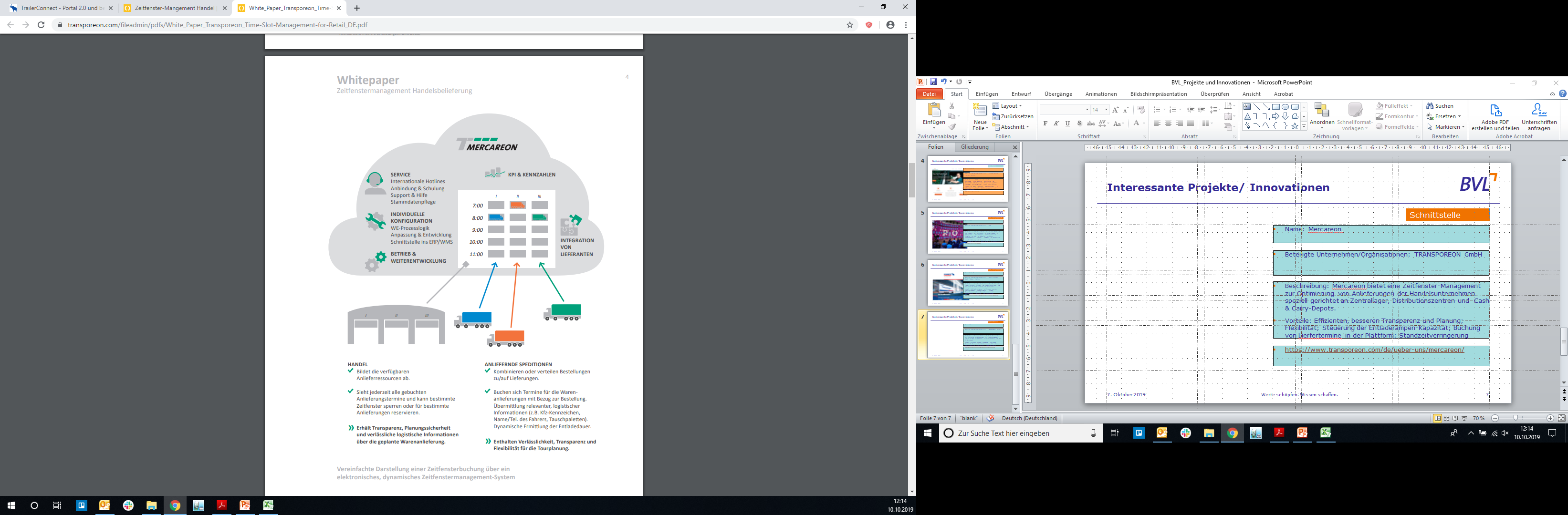 Quelle: https://www.transporeon.com/de/ueber-uns/mercareon/
12.10.2019
>>Digitalisierung der Transportlogistik und die Rolle der Fahrer<<
63
RIO digitalisiert Transportprozessen, um ökologische und ökonomische Nutzen zu erzielen
Verkehrswirtschaft
CLOUD-TELEMATIK
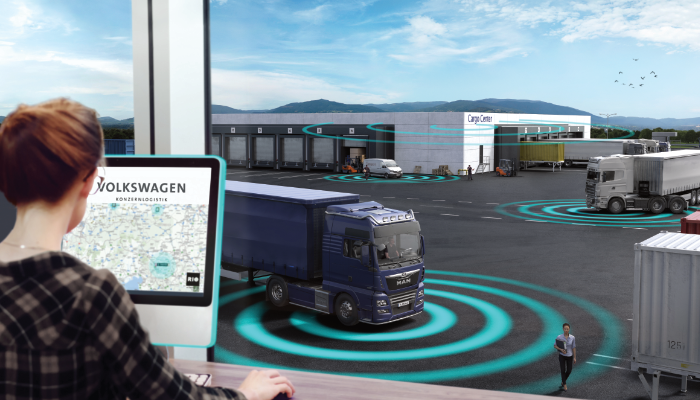 Quelle: https://logistic.rio.cloud/de/de/
12.10.2019
>>Digitalisierung der Transportlogistik und die Rolle der Fahrer<<
64
Das Ziel von SYNCHROLOG ist, alle Partner in Echtzeit mit den Informationen zu versorgen
Verkehrswirtschaft
DATEN-SYNCHRONISIERUNG
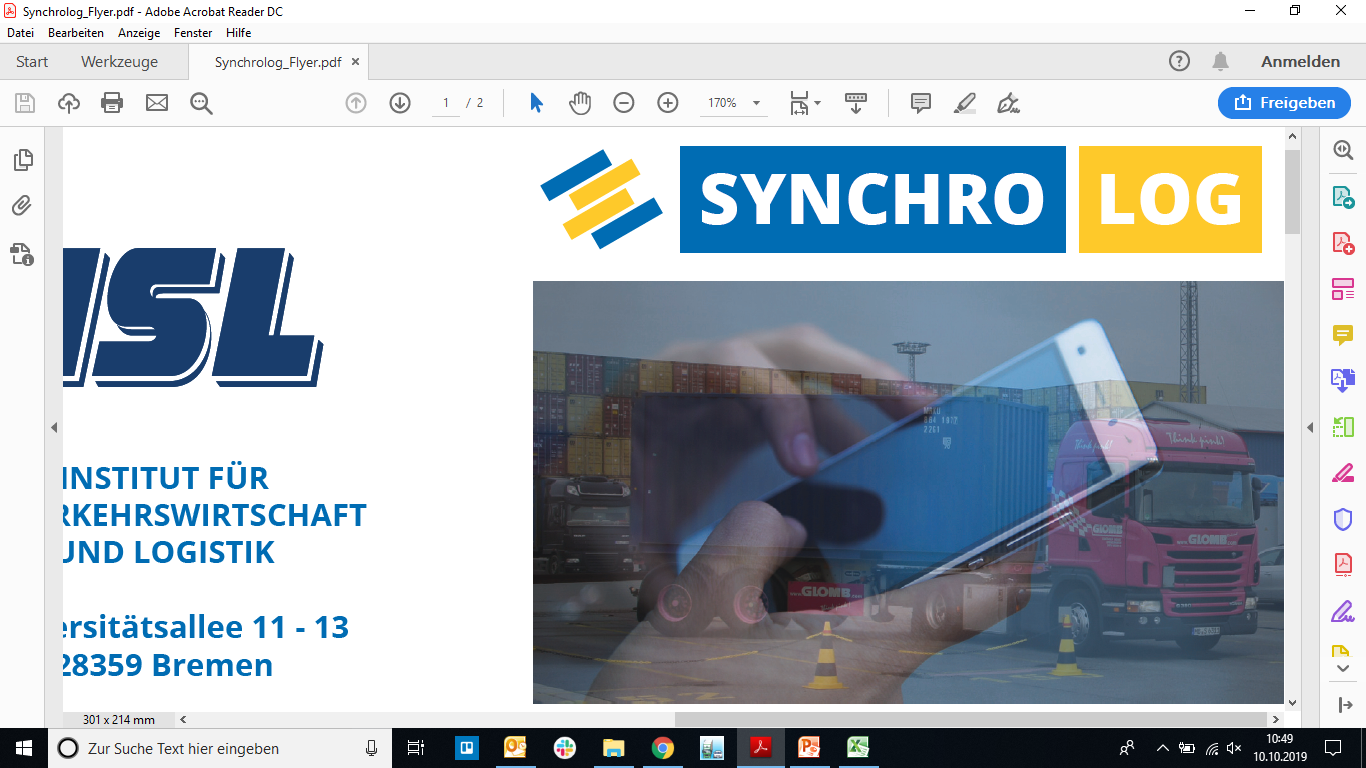 Quelle: https://www.synchrolog.net/
12.10.2019
>>Digitalisierung der Transportlogistik und die Rolle der Fahrer<<
65
TrailerConnect bietet umfassende Vernetzung  Trailerkomponenten und Fahrerboard
Verkehrswirtschaft
TRAILER-VERNETZUNG
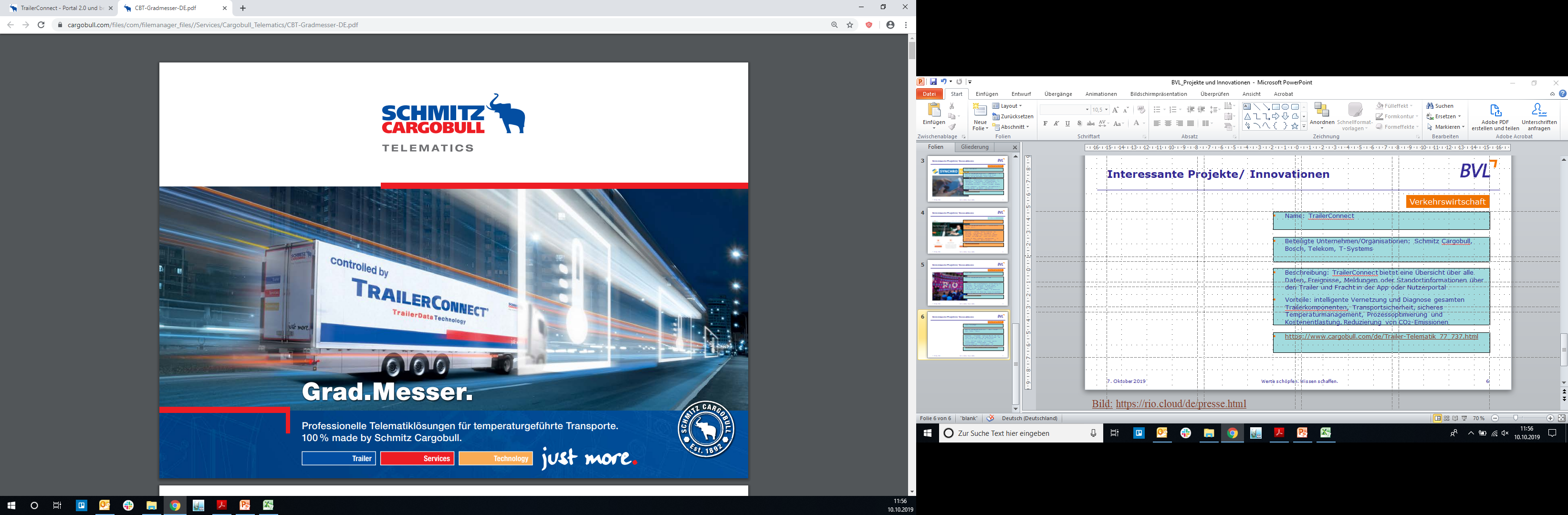 Quelle: https://www.cargobull.com/de/Trailer-Telematik_77_737.html
12.10.2019
>>Digitalisierung der Transportlogistik und die Rolle der Fahrer<<
66
Shippeo überführt alle Datenquellen in einer einheitlichen und übersichtlichen Plattform
Verkehrswirtschaft
DATEN-PLATTFORM
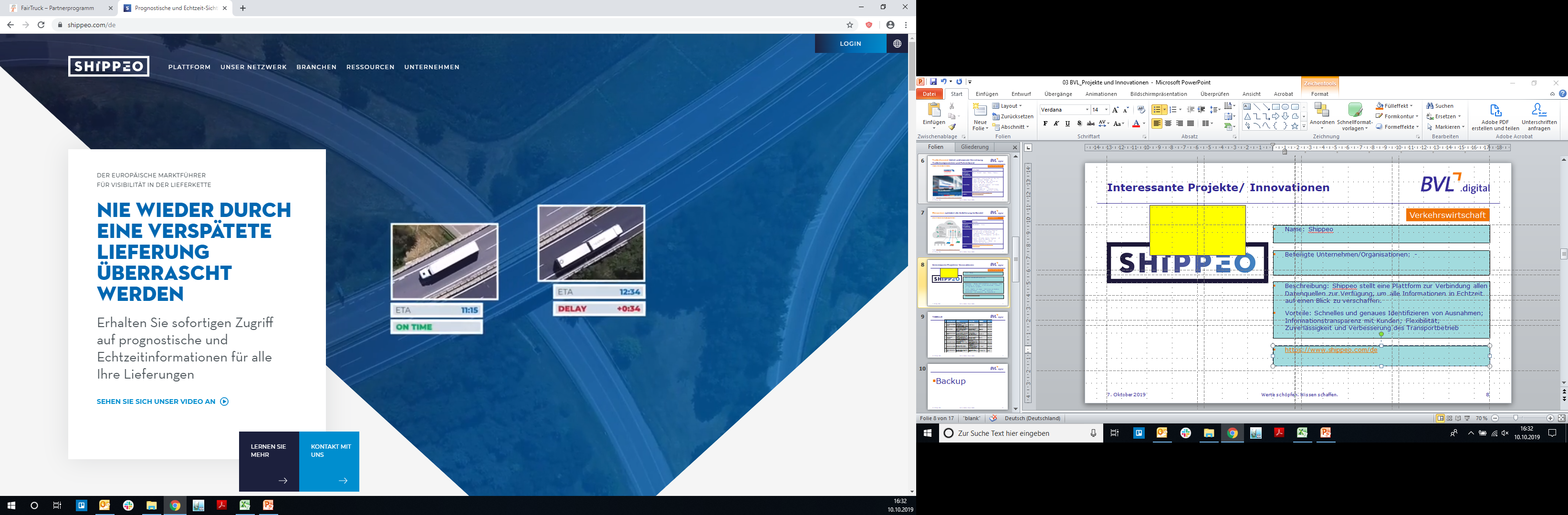 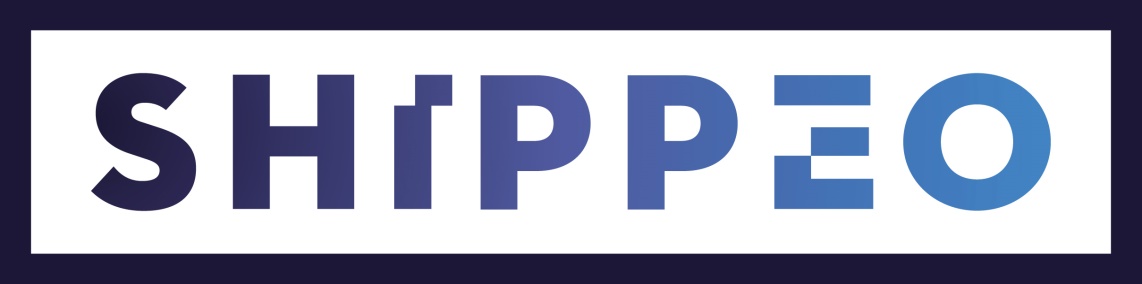 Quelle: https://www.shippeo.com/de
12.10.2019
>>Digitalisierung der Transportlogistik und die Rolle der Fahrer<<
67
Die Initiative DAF Bockstark verbessert die körperliche Fitness der Fahrer
New Work
TRUCKER WORKOUT
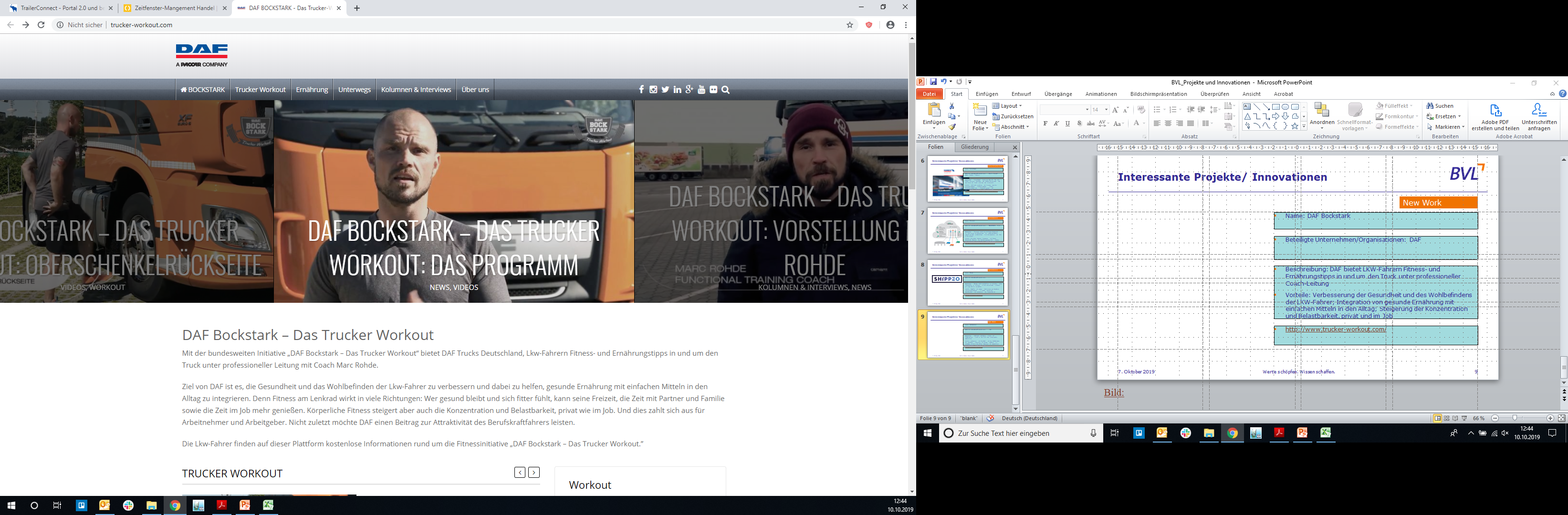 Quelle: http://www.trucker-workout.com/
12.10.2019
>>Digitalisierung der Transportlogistik und die Rolle der Fahrer<<
68
Ziel von FairTruck ist, für mehr Transparenz zu den Arbeitsbedingungen von Fahrern zu sorgen
New Work
ARBEITSGEBER -BEWERTUNGSPORTAL
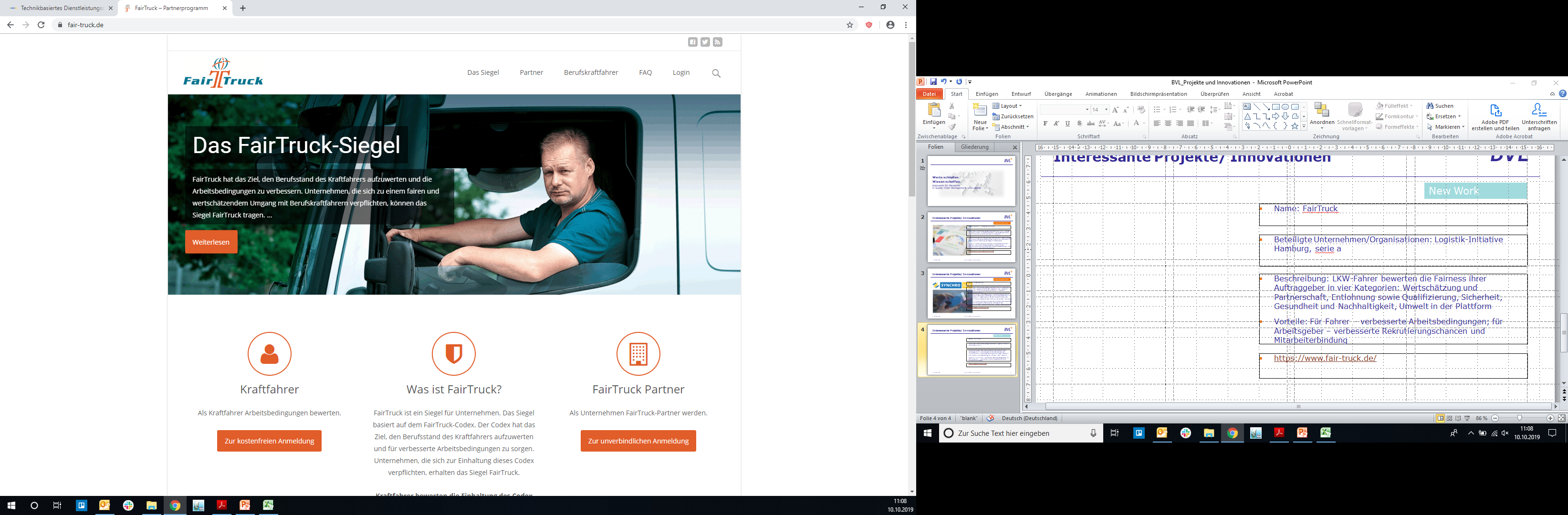 Quelle: https://www.fair-truck.de/
12.10.2019
>>Digitalisierung der Transportlogistik und die Rolle der Fahrer<<
69